Figure 5. The effects of DA manipulation on synaptic plasticity induced at HPC afferents into the PFC and within the ...
Cereb Cortex, Volume 18, Issue 6, June 2008, Pages 1407–1414, https://doi.org/10.1093/cercor/bhm172
The content of this slide may be subject to copyright: please see the slide notes for details.
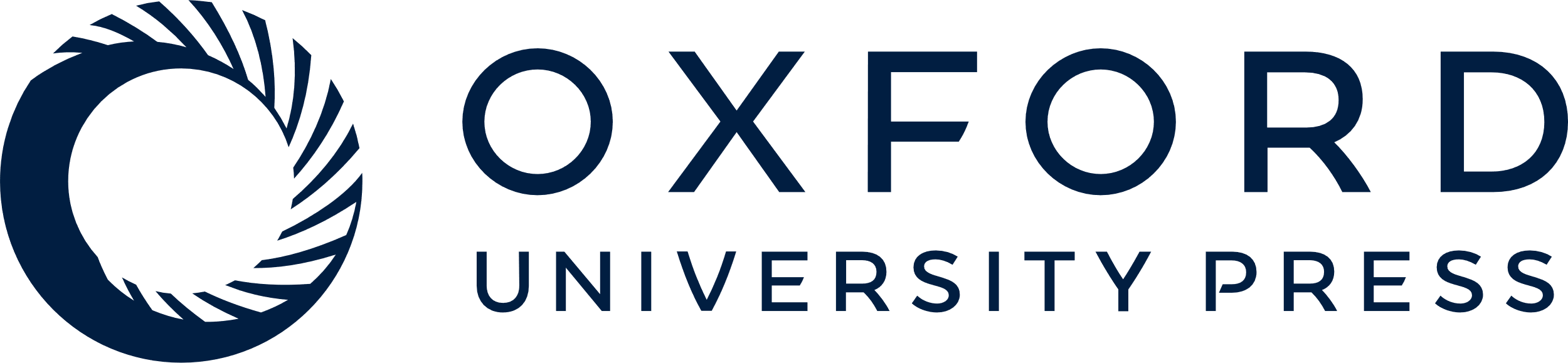 [Speaker Notes: Figure 5. The effects of DA manipulation on synaptic plasticity induced at HPC afferents into the PFC and within the PFC network. (A) STP was induced at HPC afferents into the PFC by 3, 4, and 5 trains (3θ, 4θ, and 5θ) of theta burst stimulation. Traces in (C) show representative responses evoked by HPC stimulation before (the smallest amplitude) as well as 0 min (the largest amplitude) and 5 min (a median amplitude) after theta burst stimulation. Scale bar: 0.2 mV, 20 ms. (B, C) Systemic administration of the D1 (SCH23390 [SCH]), but not the D2 (eticlopride [ETI]), antagonist significantly attenuated STP induced by 4θ stimulation. (D) Intra-PFC 5θ stimulation failed to induce STP that persisted for longer than 5 min, whereas 2 and 3 trains (2γ and 3γ) of tetanic stimulation at gamma frequency given within the PFC induced STP that persisted for longer than 10 min. Traces in (F) show representative responses evoked by intra-PFC stimulation before (the smallest amplitude) as well as 0 min (the largest amplitude) and 5 min (a median amplitude) after gamma stimulation. Scale bar: 0.2 μV, 20 ms. (E, F) Pretreatment with ETI significantly attenuated STP induced by 3γ stimulation. In contrast, pretreatment of SCH moderately attenuated STP (2-way ANOVA with post hoc Tukey test, **P < 0.05, *P < 0.01).


Unless provided in the caption above, the following copyright applies to the content of this slide: © The Author 2007. Published by Oxford University Press. All rights reserved. For permissions, please e-mail: journals.permissions@oxfordjournals.org]